Сахар в норме-ты в форме!
Информация обо мне:
Меня зовут Кузнецова Наталья, я из города Тамбова, мне 23 года.

Я являюсь студенткой 5 курса Медицинского института ТГУ имени Г.Р. Державина факультета Педиатрия, Волонтёром-медиком и координатором санитарно-профилактического просвещения в городе Тамбове, членом молодёжного правительства Тамбовской области.
О проекте:
В ходе реализации проекта планируется:
-Проведение ряда профилактических мероприятий, направленных на просвещение населения о сахарном диабете, его причинах, осложнениях, а самое главное- о его профилактике.
-Выезды в ФАПы, ЦРБ, села, деревне, школы, сузы, вузы и трудовые коллективы, где люди смогут узнать много полезной информации, которая поможет им снизить риск развития сахарного диабета и вести здоровый образ жизни, а так же они смогут узнать свой уровень сахара в крови. 
-Разработка памяток о профилактике сахарного диабета для разных возрастных категорий, а так же будут разработаны памятки о профилактике ожирения.
-Работа с детьми будет проводиться в игровой форме, для лучшего усвоения знаний.
-Анкетирование населения, после чего будут проанализированы их данные и представлены в лечебные учреждения.
Мы с моей командой планируем провести около 90 мероприятий и охватить около 3200 человек в возрасте от 15 до 55 лет.
Актуальность
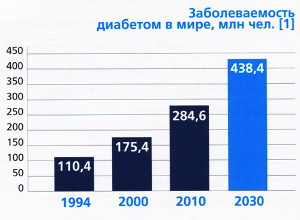 Сахарный диабет занимает первое место среди заболеваний эндокринной системы и стоит на третьем месте по числу смертности, после заболеваний сердечно-сосудистой системы и онкологических болезней. 
Актуальность информирования населения о возможных опасностях обуславливается неуклонным ростом показателей заболеваемости в различных возрастных группах, а также возникновением осложнений диабета, приводящих к ранней инвалидизации пациентов.
Распространенность сахарного диабета на территории Тамбовской области
В Тамбовской области с каждым годом увеличивается количество больных сахарным диабетом. За последние 5 лет общая численность пациентов с сахарным диабетом увеличилась в области на 15,4%. На диспансерном учете у эндокринологов  состоит около 37 тыс. пациентов с сахарным диабетом, из них 95% страдает сахарным диабетом 2 типа, 37% – лица трудоспособного возраста.
Заболеваемость сахарным диабетом детского населения за последние годы стабильна (в год регистрируется до 30 новых случаев), а заболеваемость взрослого населения  ежегодно увеличивается в среднем на 1 тыс. человек, за счет выявляемости в ходе диспансеризации и проведения профилактических осмотров.
Цель проекта
Повышение знаний граждан о сахарном диабете, возможных осложнениях и методах их профилактики, с целью укрепления здоровья населения в области заболеваний эндокринной системы.
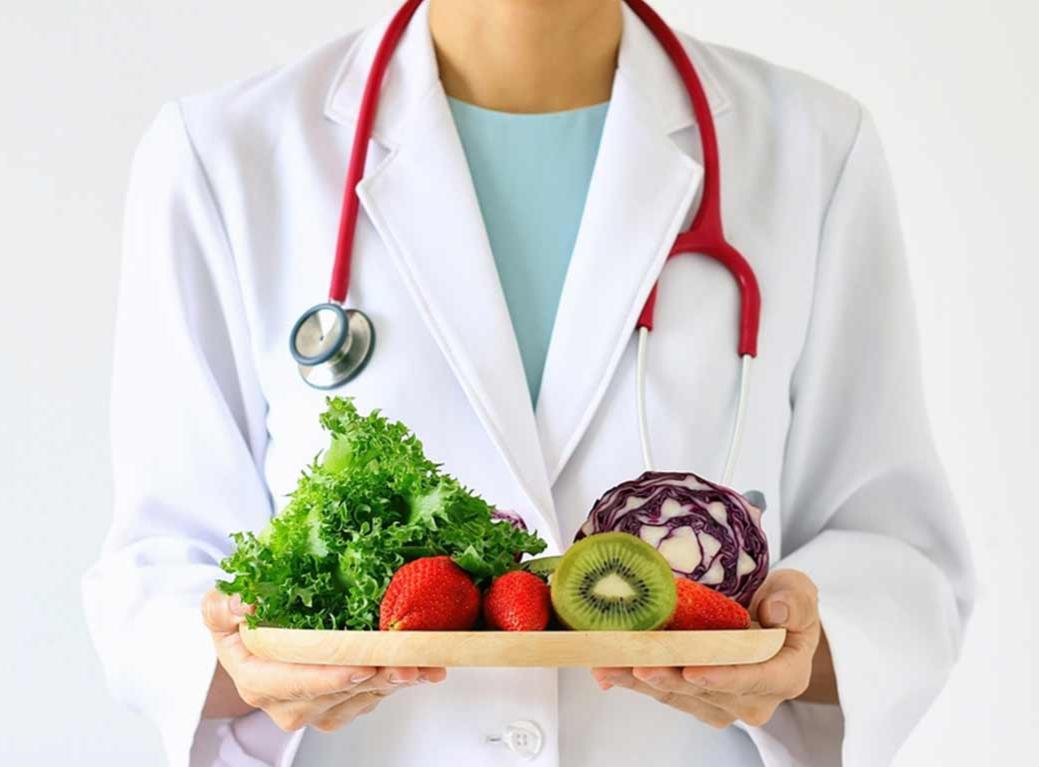 Задачи проекта
1. Повышение знаний людей о сахарном диабете
	2. Формирование у населения поведенческого стереотипа здорового  образа жизни для профилактики заболеваний эндокринной системы. 
       3. Повышение информирования людей о росте числа заболеваний сахарным диабетом и его осложнениях 
       4. Информирование населения о важности систематического прохождения профилактических медицинских осмотров и диспансеризации для предотвращения развития сахарного диабета и других эндокринных заболеваний.
Заключение
Сахарный диабет очень серьезное заболевание. С каждым днём число заболевших увеличивается.
 Наша задача информировать  об опасностях сахарного диабета как можно больше людей, и тем самым сократить рост заболеваемости. 
Чем больше знающих людей, тем больше здоровых людей! 
Так победим диабет вместе!
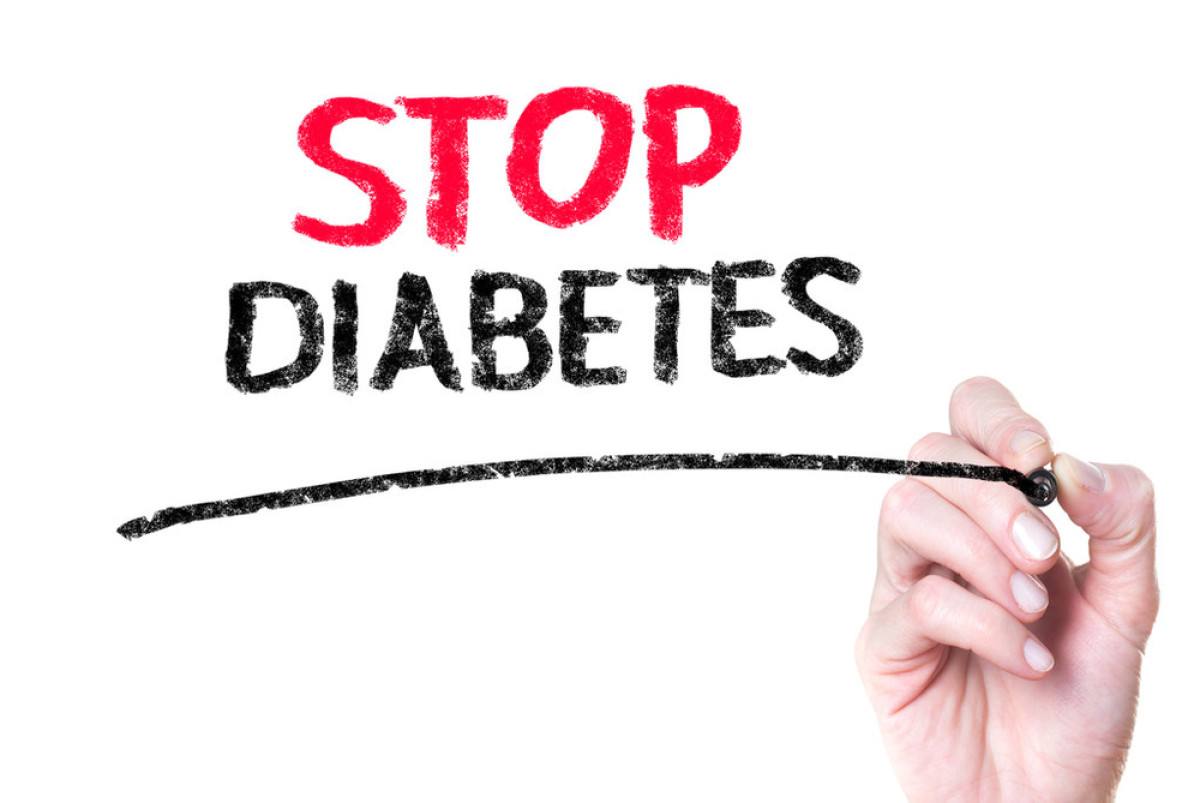